New Mexico Environment Department | Office of the Secretary
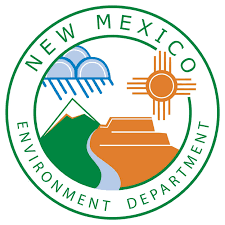 Updated 9/13/2019